Normas y aspectos importantes para la Formulación Presupuestaria 2019-2023
Marzo 2018
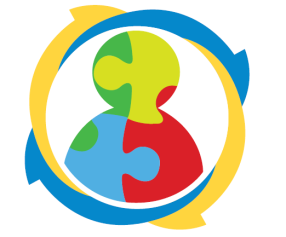 Formulación Presupuestaria 2019-2023
A más tardar 16 de julio
Sistemas a Utilizar
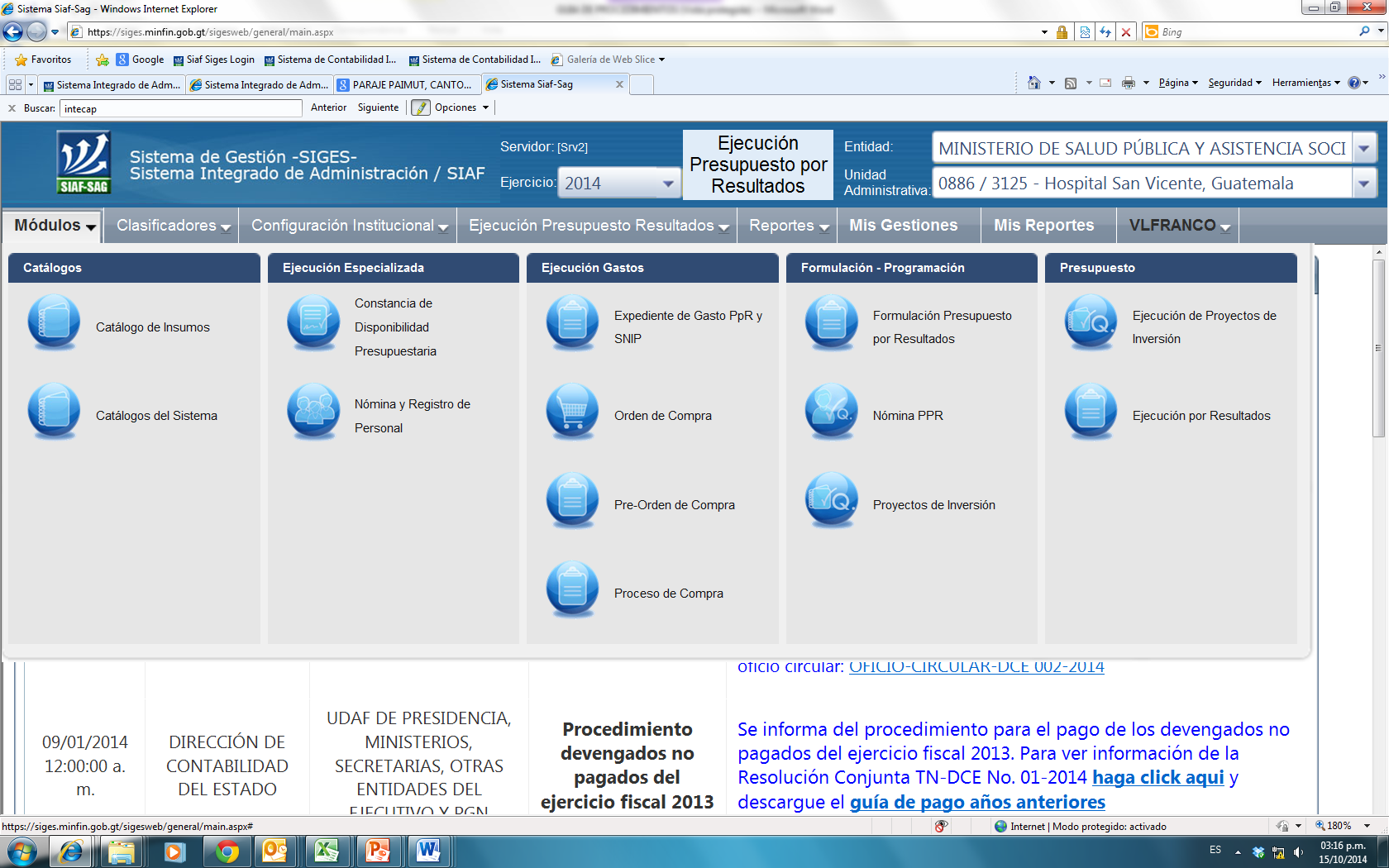 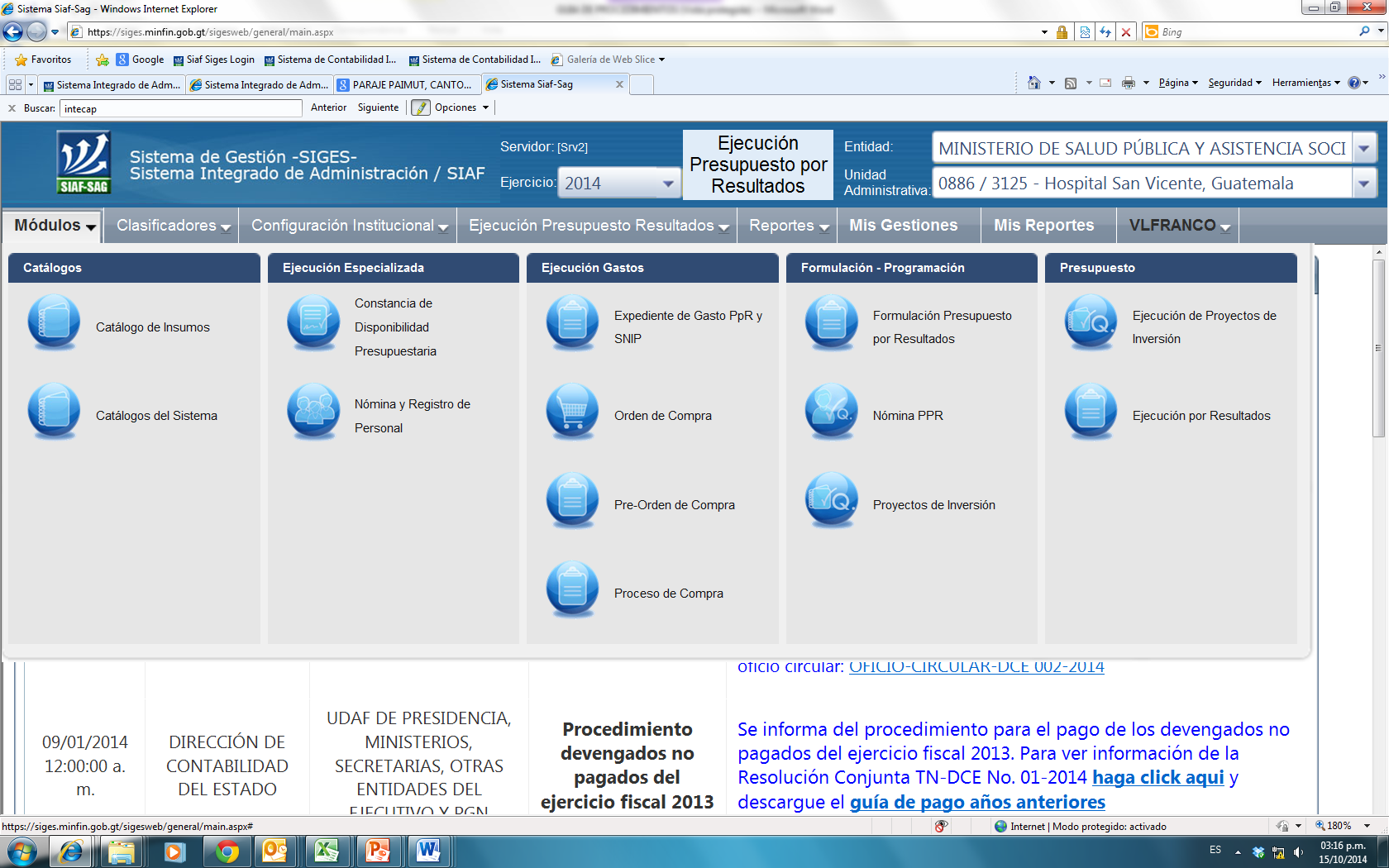 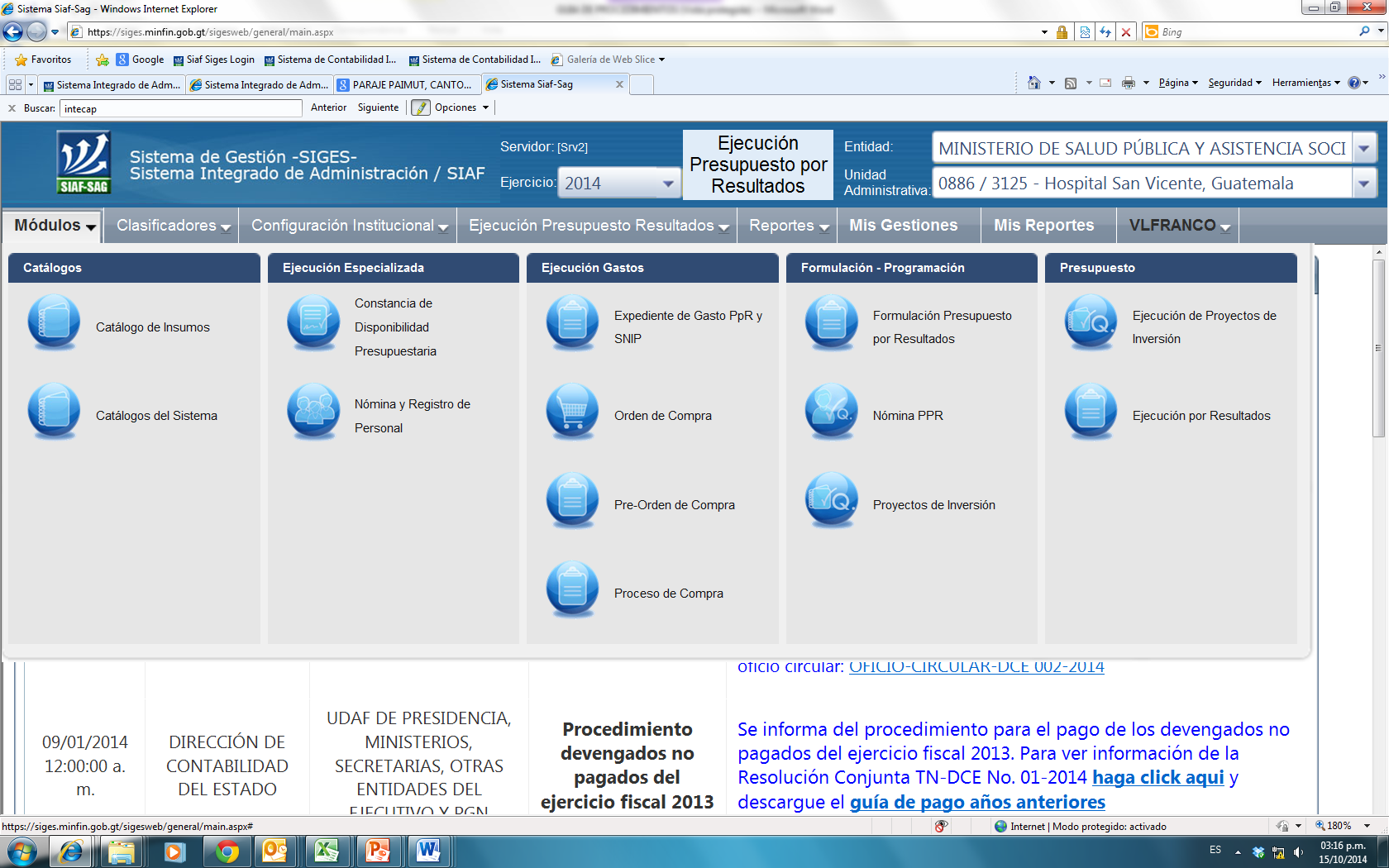 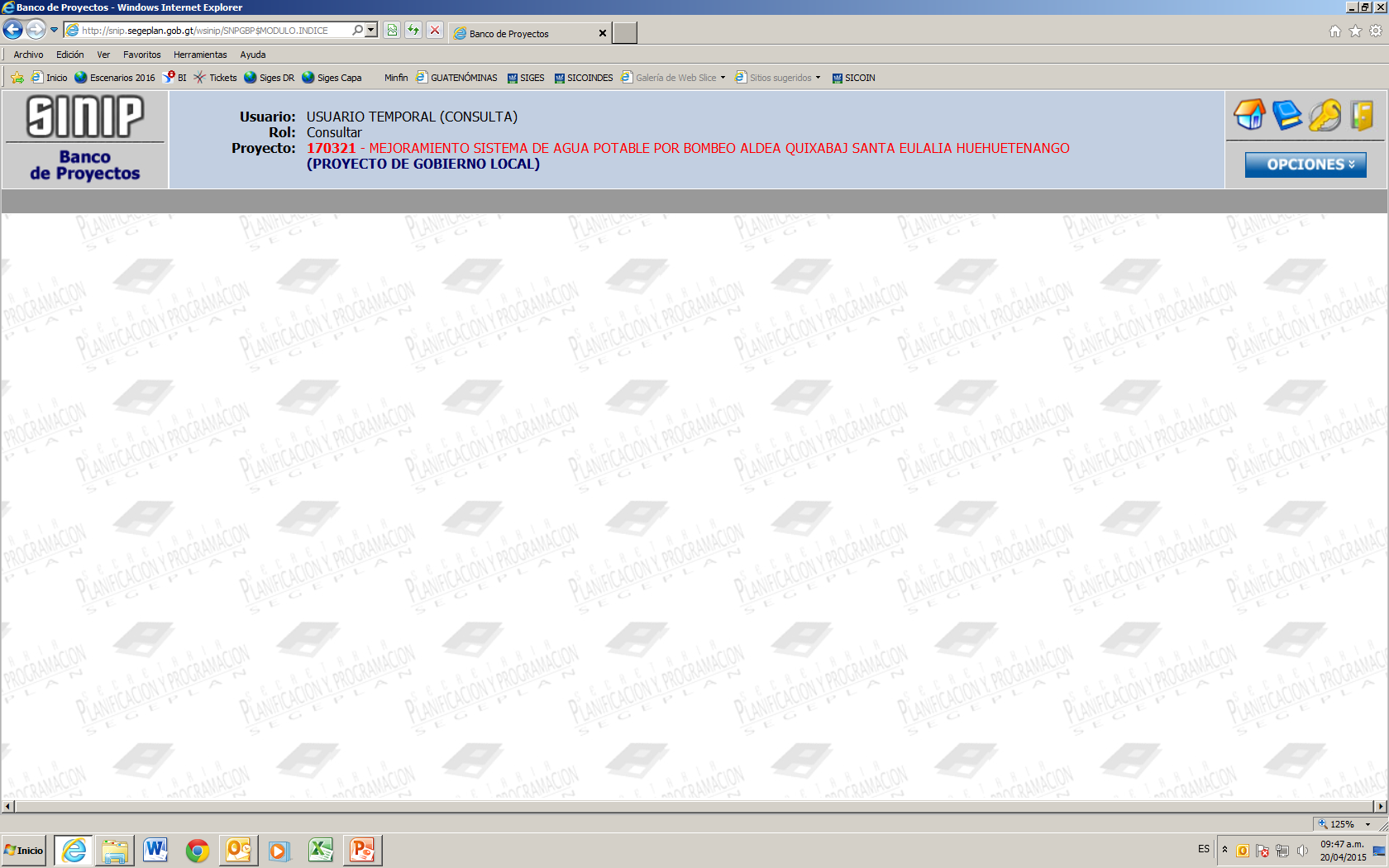 Red de Categorías Programáticas
Programa ó Subprograma Presupuestario
Actividad Presupuestaria
Unidad de Medida
Meta
Unidad de Medida
Meta
Catálogo de Insumos
Clasificador de CC
Presupuesto Multianual
Es obligación de cada institución, la planificación de su respectivo anteproyecto de presupuesto multianual 2019-2023, que deberá enmarcarse en el Plan Nacional de Desarrollo (PND) y su política; la Política General de Gobierno y los Lineamientos Generales de Política.  

El Plan Operativo Multianual (POM) orienta el que hacer institucional en mediano plazo y debe definir principalmente y articulados con los resultados, los productos, subproductos, metas, costeo, el seguimiento, entre otros. Esta parte de la planificación debe responder a la pregunta ¿Cómo podemos llegar?
Ingresos
Ingresos
Son objetos de programación los ingresos propios que cuenten con base legal vigente.
Debe formularse a nivel de auxiliar de los recursos por rubro.
Monto de Préstamos externos es determinado por la Dirección de Crédito Público (DCP)
Donaciones externas, se debe solicitar a Segeplan opinión favorable previo a suscribirse, para que con la DCP se incorpore al anteproyecto.
Para incorporación de saldo de caja de ingresos propios, adjuntar certificación con la integración.
Techos Presupuestarios
Techos Presupuestarios
Entidades
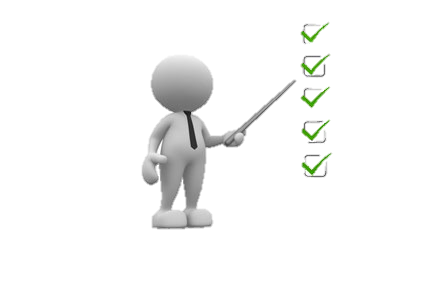 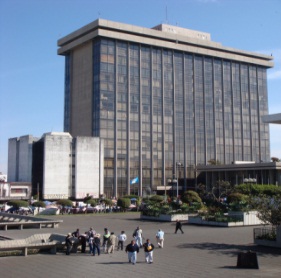 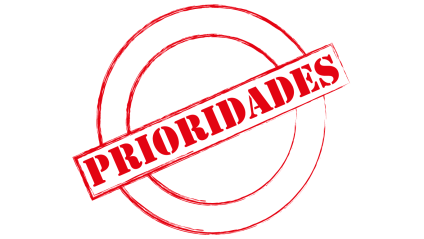 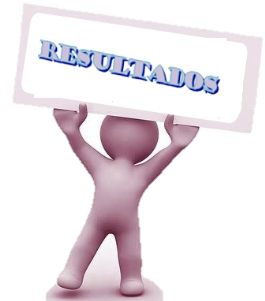 UDAF/UP
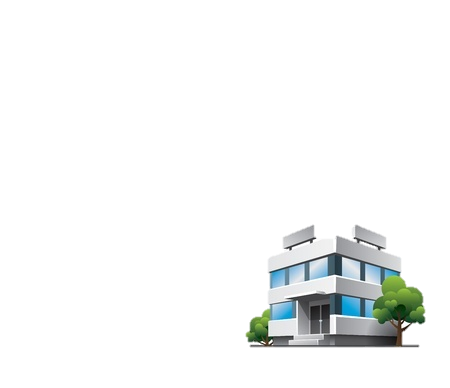 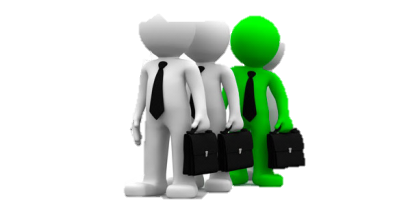 Unidades Ejecutoras
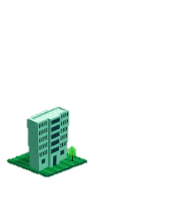 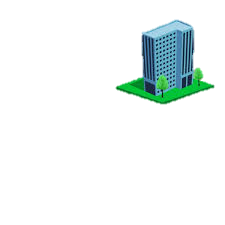 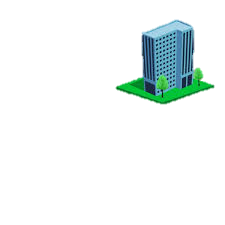 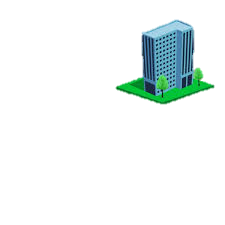 Centros de Costo
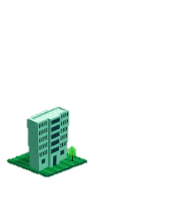 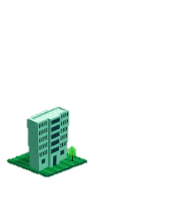 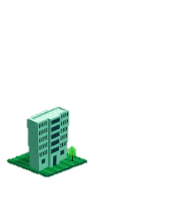 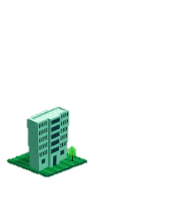 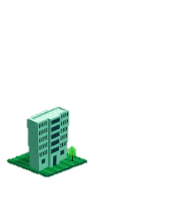 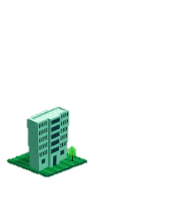 [Speaker Notes: Techos Presupuestarios
	Distribución de las unidades ejecutoras, centro de costo y programa de gasto.
	Priorización de programas (Resultados estratégicos),
	Financiar la nómina de sueldos y salarios puestos ocupados
	Financiar las contrapartidas de préstamos y donaciones
	Cuotas de organismos internacionales
	Obras de arrastre
	Aporte a entidades descentralizadas, autónomas y empresas públicas.]
Información de formulación presupuestaria 2019-2023
Para el proceso de formulación presupuestaria para el ejercicio fiscal 2019 y multianual 2019-2023, al Módulo de Formulación de Presupuesto por Resultados del Siges se cargarán los precios, cantidades de insumos, metas, montos de renglones adicionales y entidades receptoras de transferencia, formulados en la etapa de recomendado para los ejercicios 2018, 2019  y 2020 en el proceso de formulación anterior. 
Se asignarán dichos datos para el ejercicio correspondiente.
Formulación anterior
Programación de equipo
La programación de equipo, vehículos y otros, deben validarse con las adquisiciones efectuadas en el ejercicio fiscal anterior.
El presupuesto multianual no debe mostrar de manera reiterada los mismos requerimientos.
Inversión
Los proyectos deben estar programados para el ejercicio fiscal 2019 en el Sistema de Información de Inversión Pública (Sinip).
Prioridad a proyectos de arrastre.
No se podrán realizar cambios en los nombres y procesos de las obras formuladas en el anteproyecto de presupuesto entregado.
Clasificadores Temáticos
Las instituciones con la asesoría del responsable de la temática deberán identificar las estructuras presupuestarias que den respuesta a los clasificadores temáticos y el realizar el marcaje respectivo.
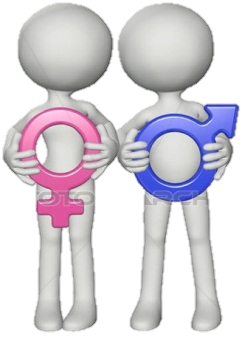 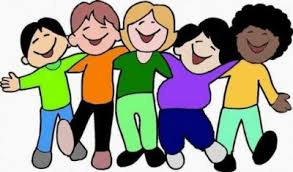 Programación de renglones de 
gasto 021, 029 y 031
Las asignaciones que las instituciones soliciten para los renglones de gasto 021 Personal supernumerario, 029 Otras remuneraciones de personal temporal y 031 Jornales, deberán programarse en detalle, en el Módulo correspondiente del Sistema Informático de Gestión (Siges). 
Considerar número de personas a contratar, honorarios, si es servicio mensual o anual, tipo de servicio.
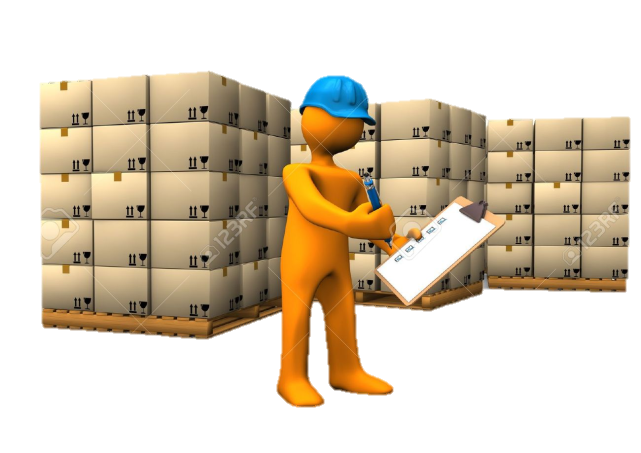 Catálogo de insumos
Es el instrumento oficial de uso obligatorio, en el que sistemáticamente se clasifican e identifican los bienes y servicios requeridos por las diferentes Entidades del Sector Público (Artículo 12 del Acuerdo Gubernativo Número 540-2013, Reglamento de la Ley Orgánica del Presupuesto).
Nombre del Insumo 
Características
Presentación
Unidad de Medida
*Se debe tomar en cuenta que para solicitar creación de Insumos debe realizarse por medio de la herramienta de Tickets del Sistema Informático de Gestión (Siges).
¿Qué se considera insumo?
Para efectos de este catálogo, se consideran como insumos los bienes y servicios incluidos en: 

Grupo 1 Servicios No Personales, únicamente subgrupo 18  Servicios Técnicos y Profesionales.

Grupo 2 Materiales y Suministros, exceptuando los renglones 285 Materiales y equipos diversos y 298 Accesorios y repuestos en general.

Grupo 3 Propiedad, Planta y Equipo e Intangibles, exceptuando los subgrupos 33 Construcciones por contrato y 34 Equipo militar y de seguridad.


Nota: El Acuerdo Ministerial (MFP) Número 379-2017, aprueba las actualizaciones que han sido incorporadas al Manual de Clasificaciones Presupuestarios para el Sector Público de Guatemala.
Perfiles y capacitaciones
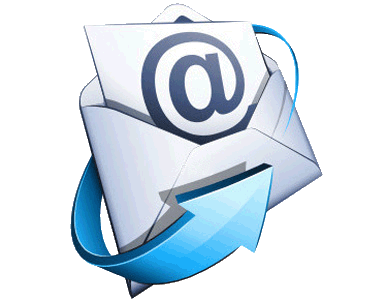 Para solicitud de capacitaciones y perfiles de formulación, debe llenar los formatos disponibles en la página del Minfin (www.minfin.gob.gt) y enviarlo por correo electrónico a la dirección normatividadDTP@minfin.gob.gt
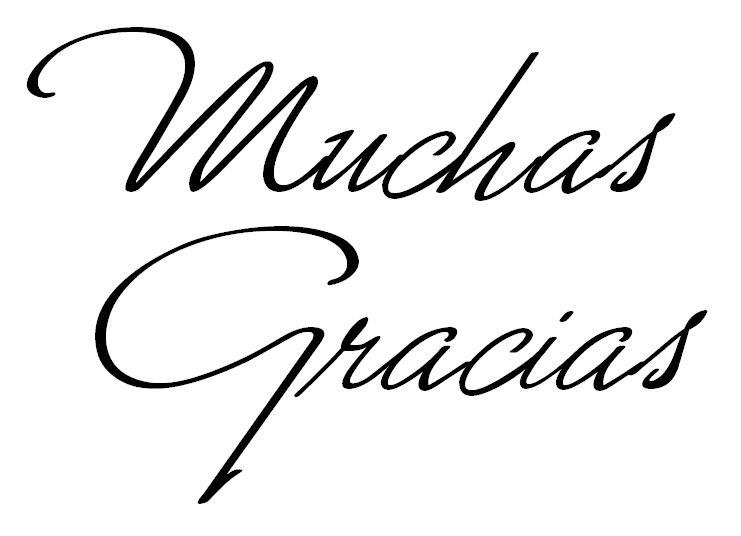